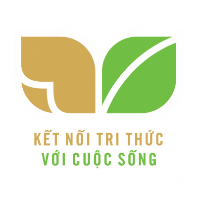 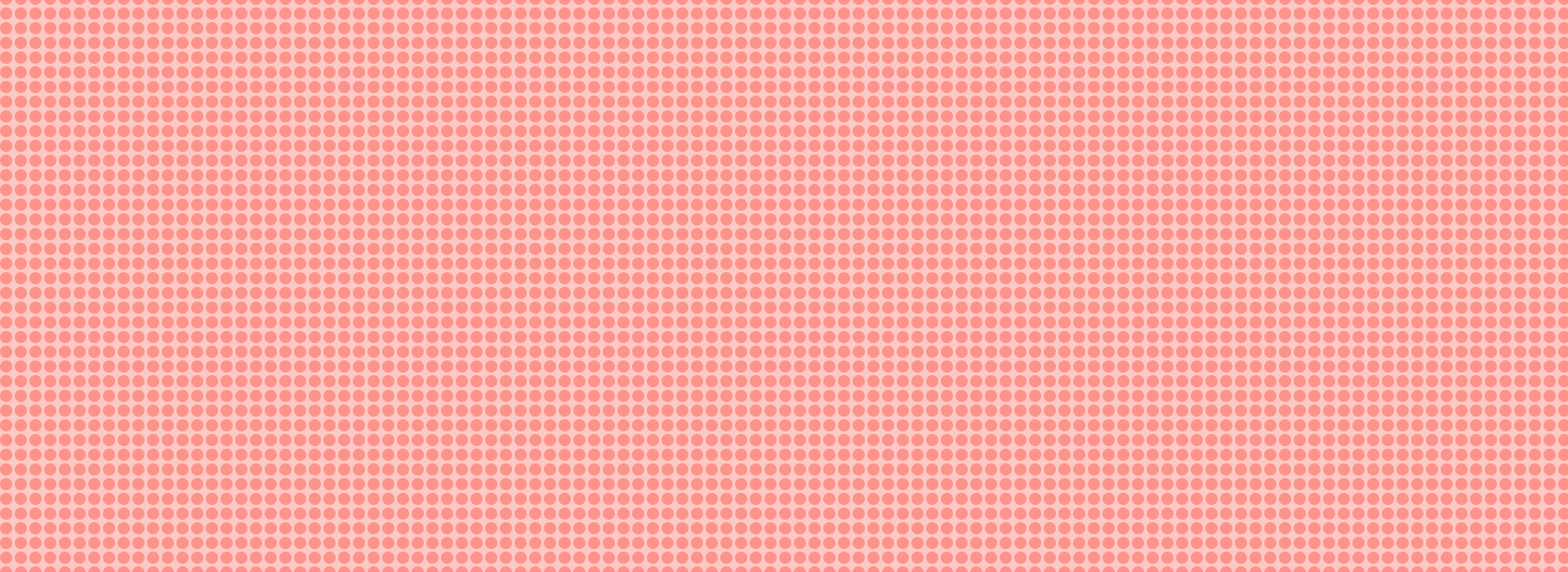 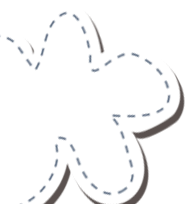 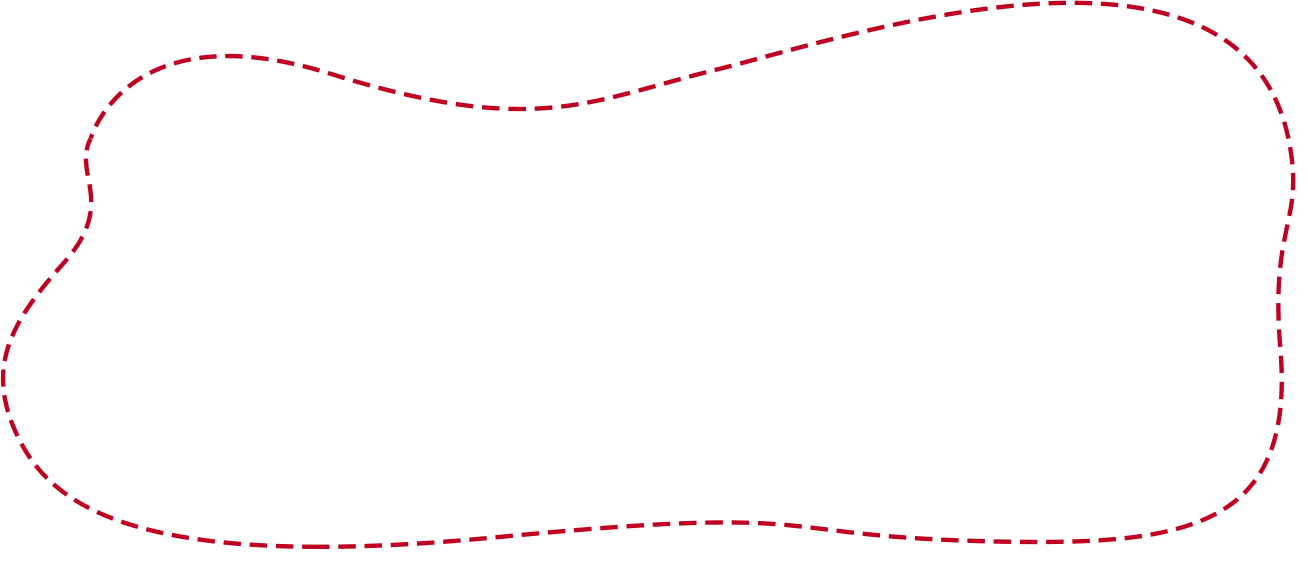 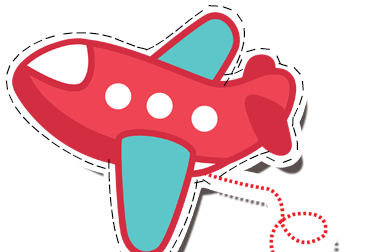 Tiếng việt 2
Tiếng việt 2
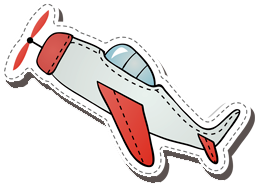 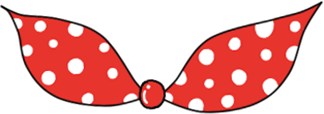 Tiết  3: Viết
Tiết  3: Viết
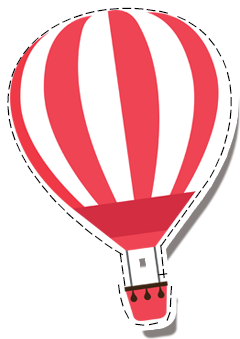 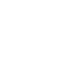 D
Chữ hoa
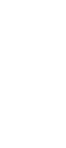 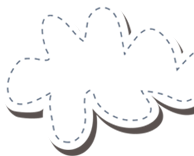 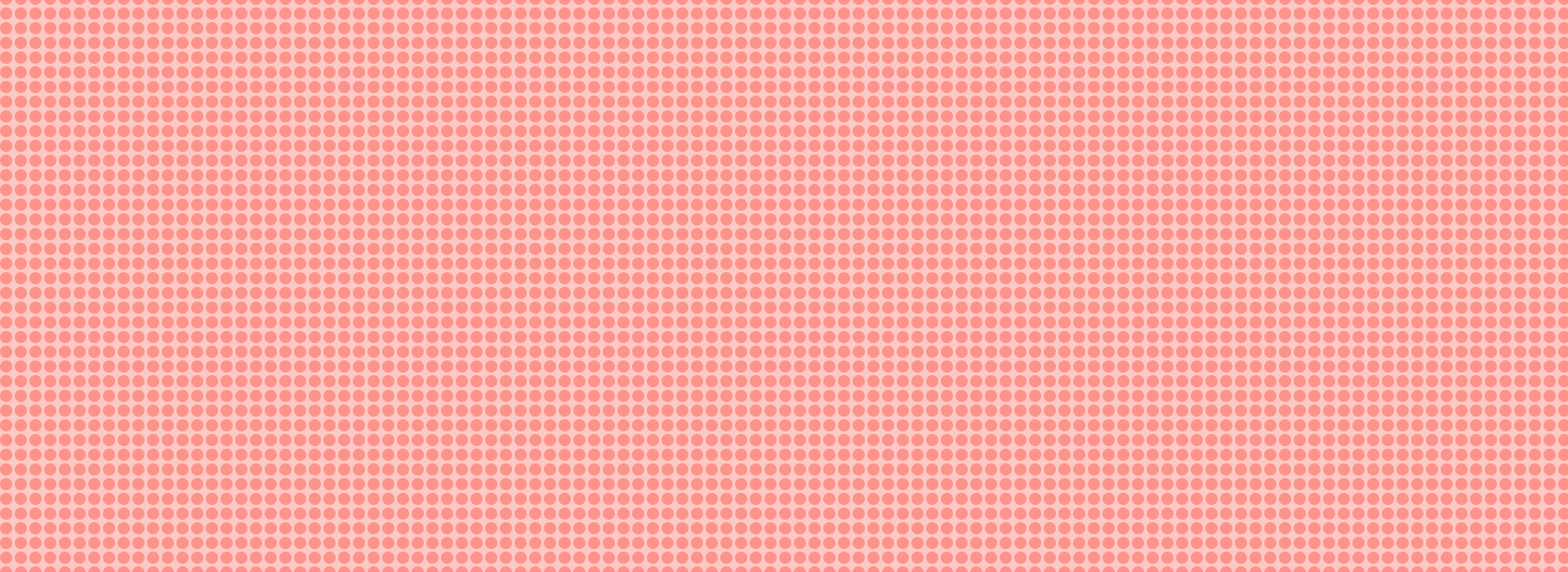 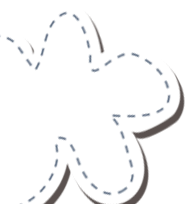 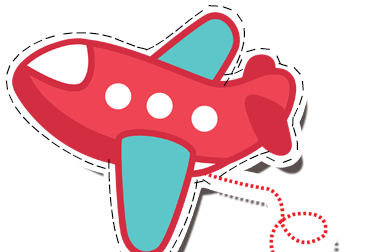 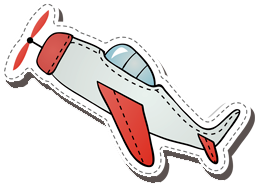 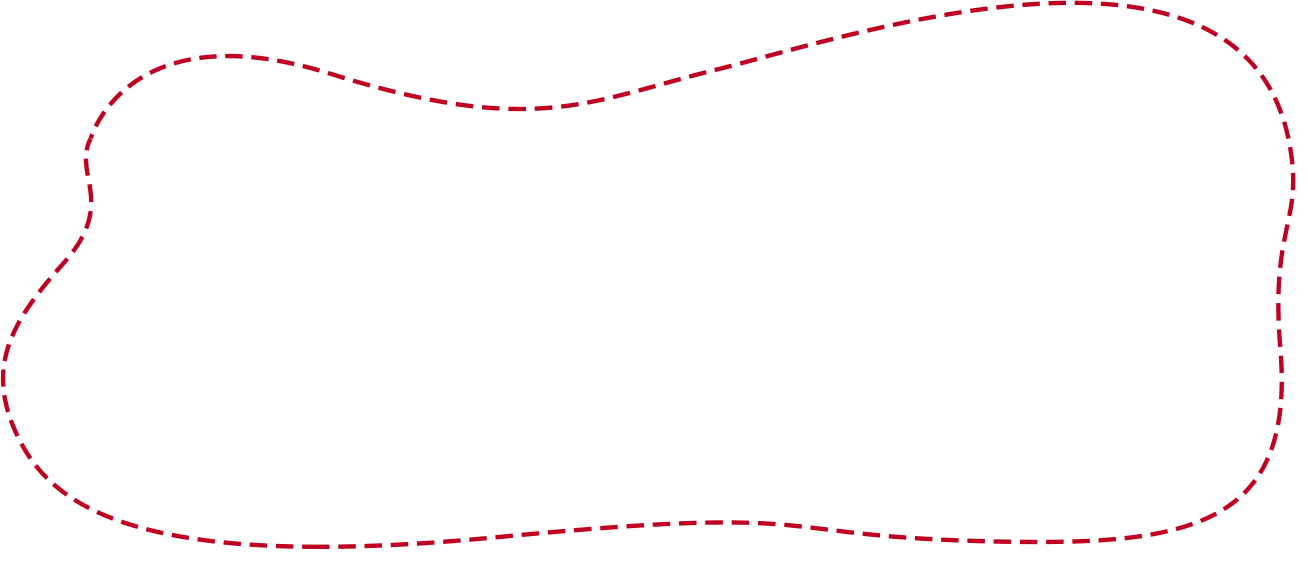 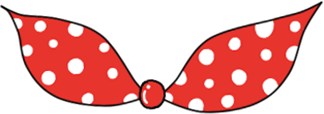 *Kiến thức, kĩ năng:
- Biết viết chữ viết hoa D cỡ vừa và cỡ nhỏ.
- Viết đúng câu ứng dựng: Dung dăng dung dẻ/ Dắt trẻ đi chơi
*Phát triển năng lực và phẩm chất:
- Rèn cho HS tính kiên nhẫn, cẩn thận.
- Có ý thức thẩm mỹ khi viết chữ.
Mục
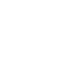 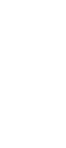 tiêu
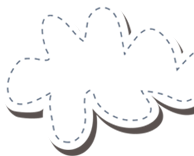 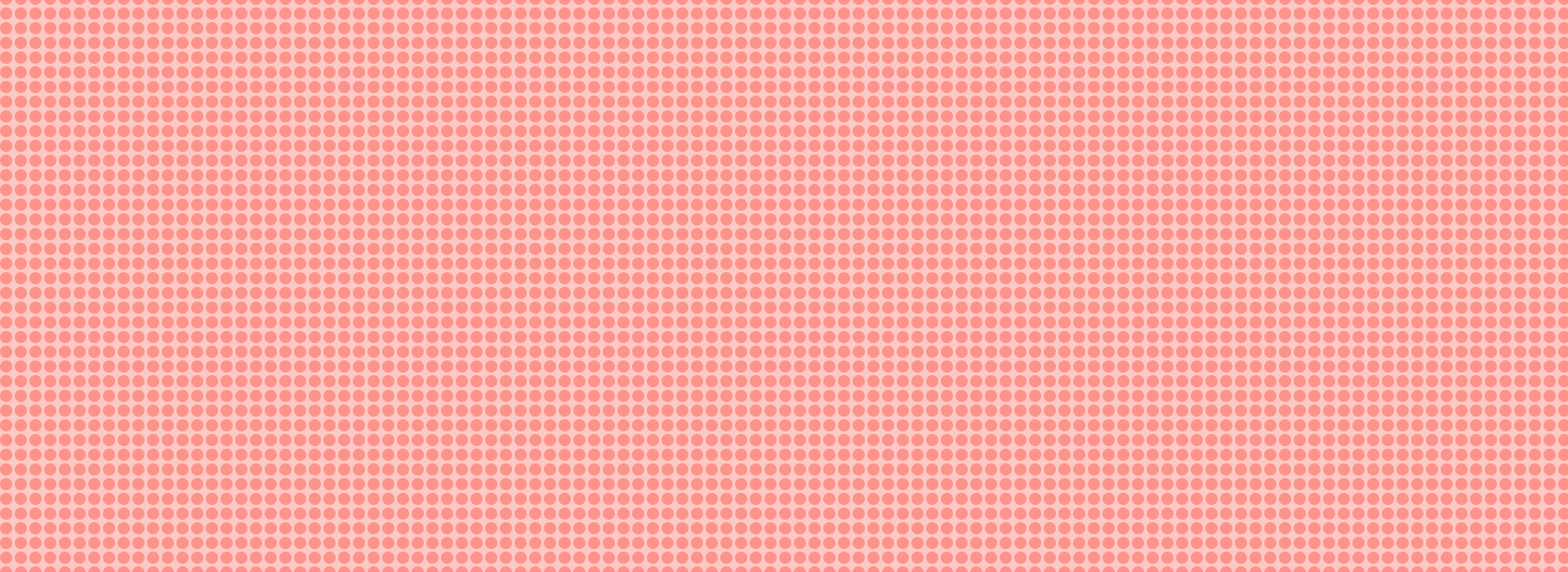 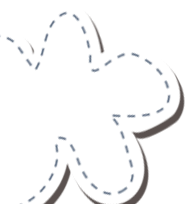 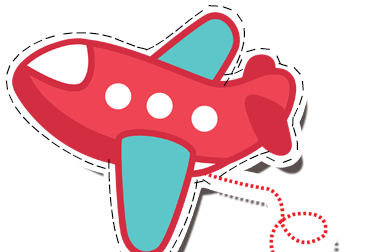 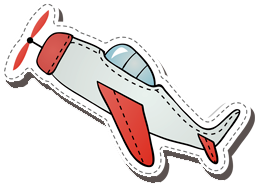 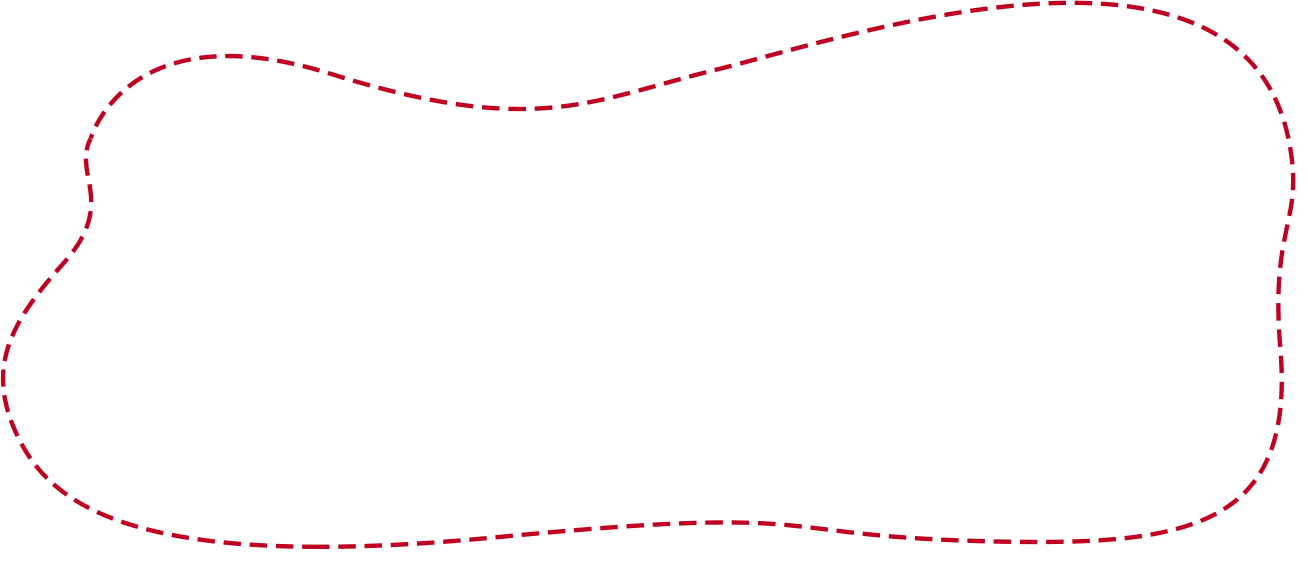 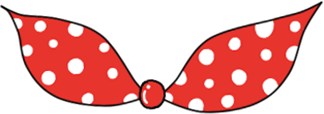 Hoạt động 1:
Hướng dẫn viết chữ hoa
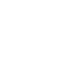 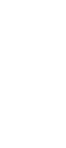 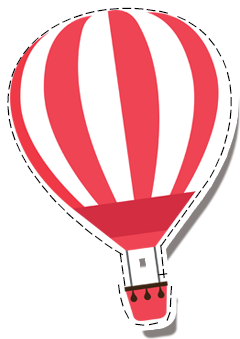 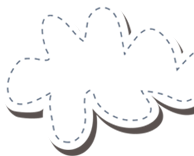 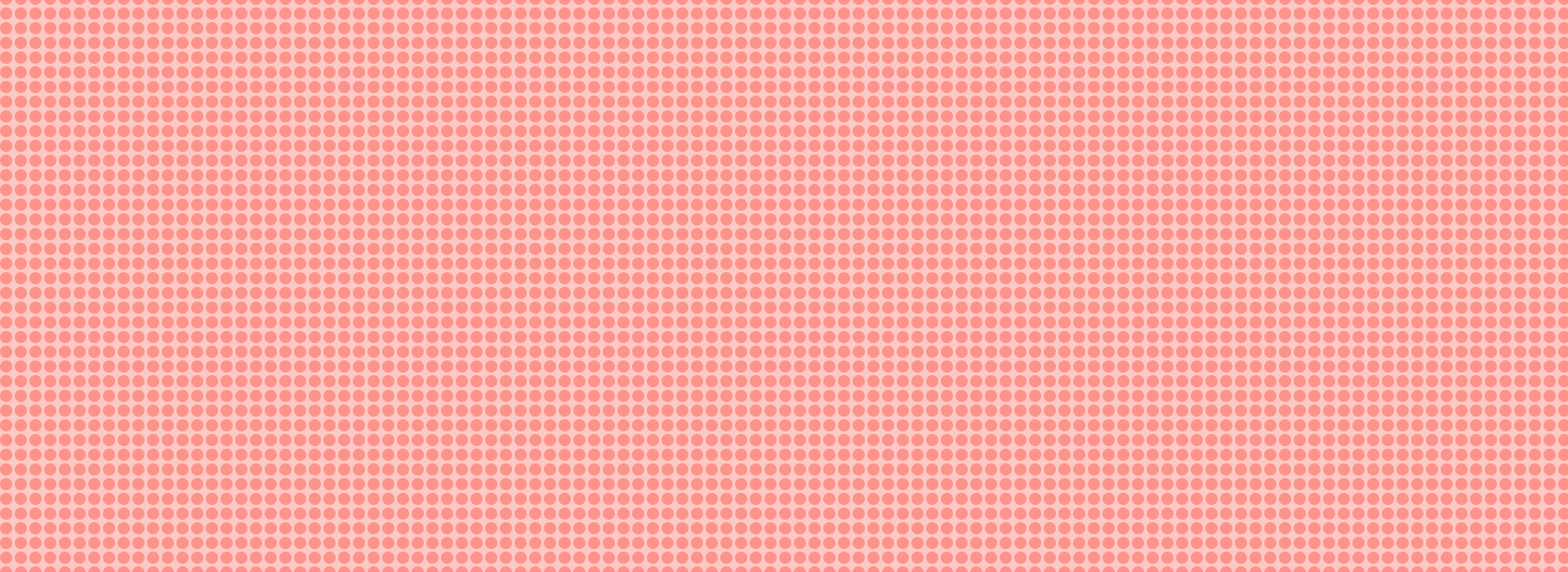 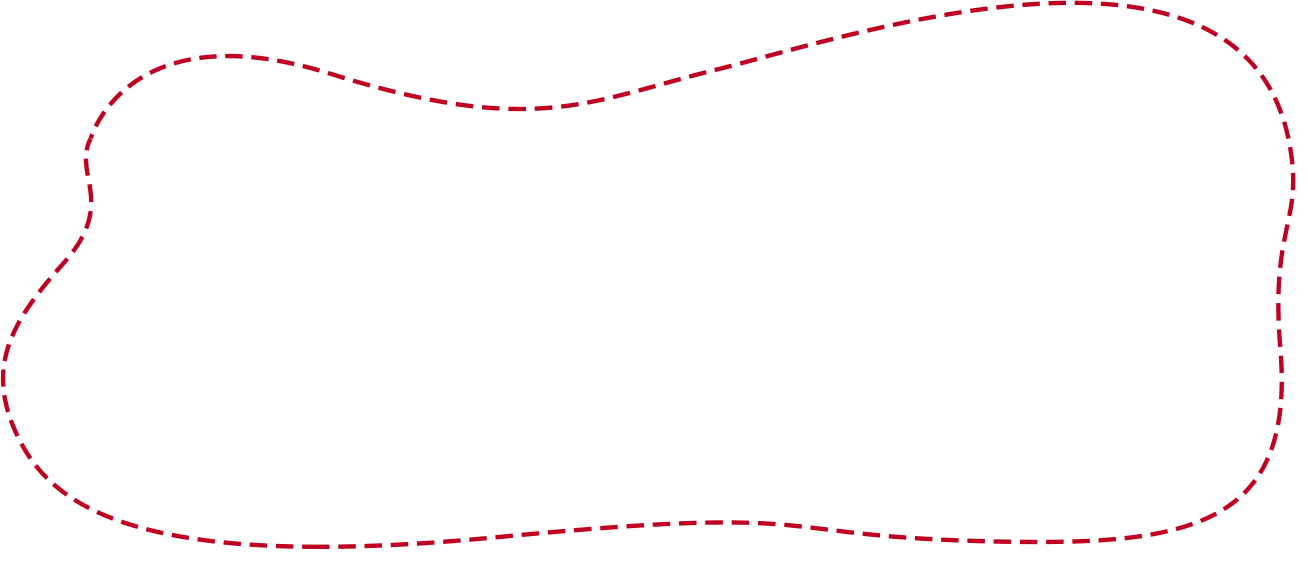 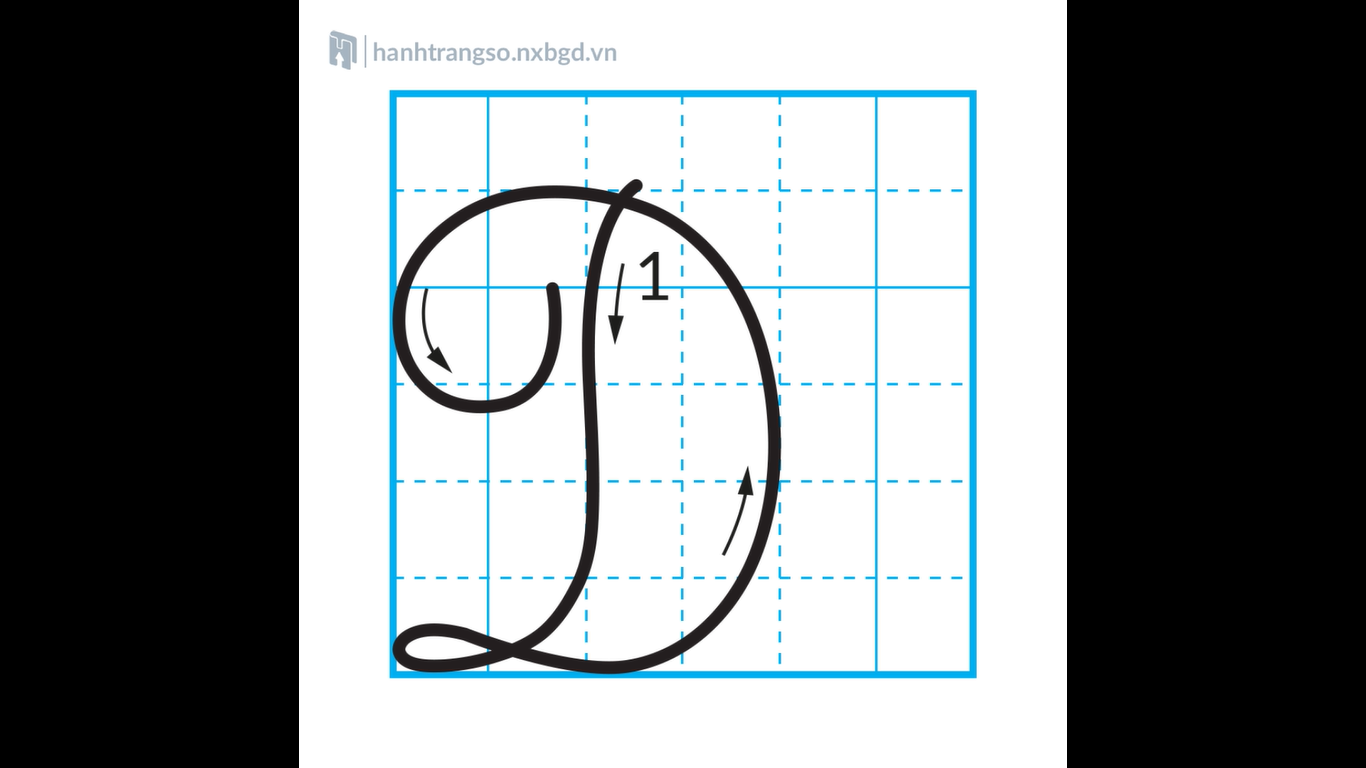 Quan sát chữ hoa D
- Chữ hoa D gồm có mấy nét?
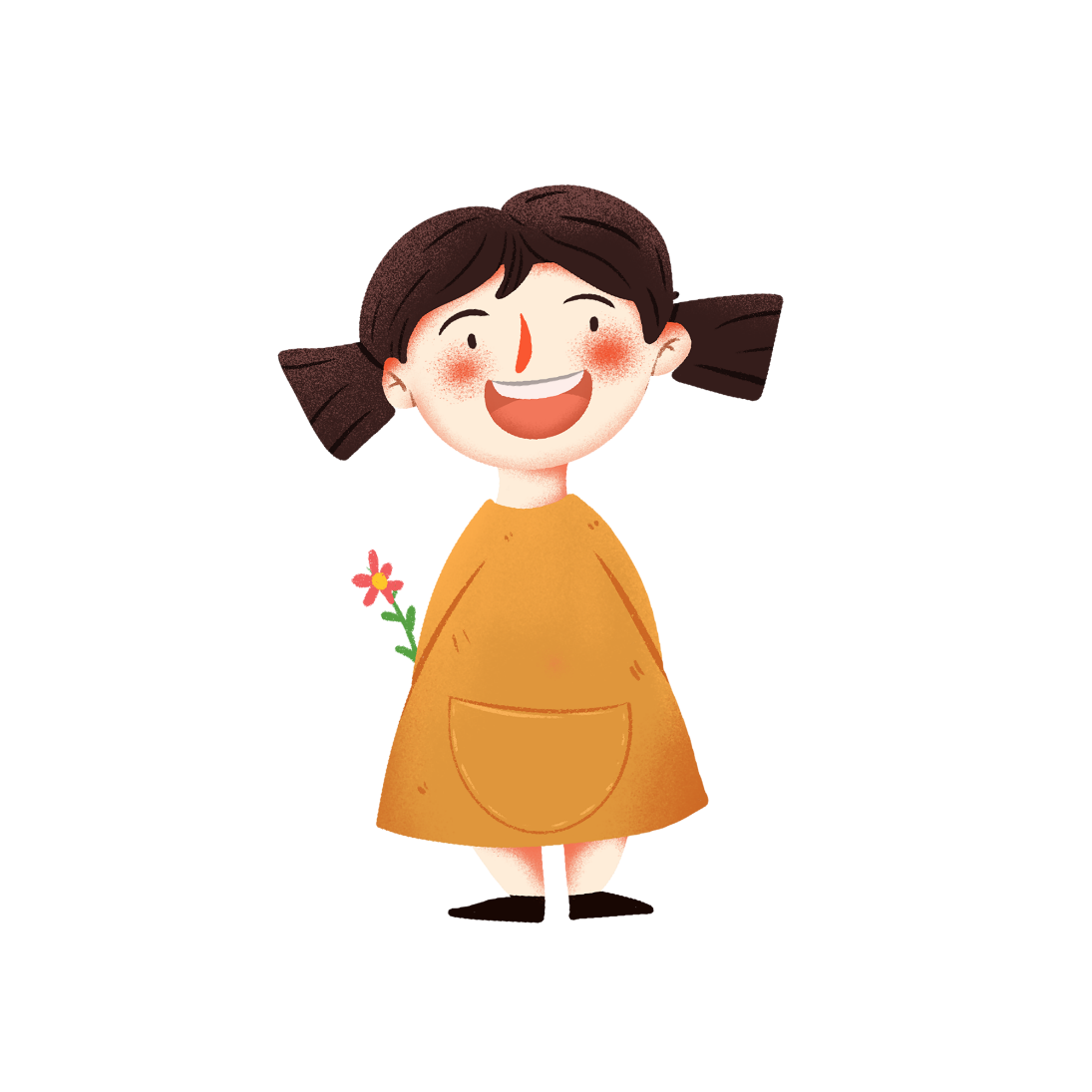 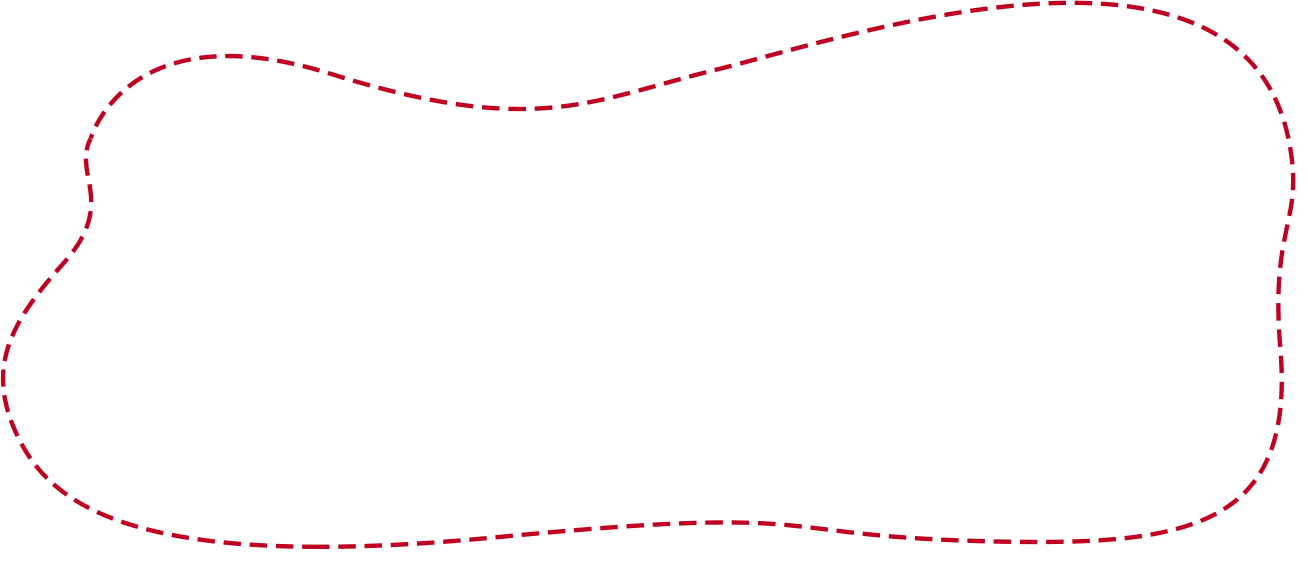 Hãy quan sát video sau:
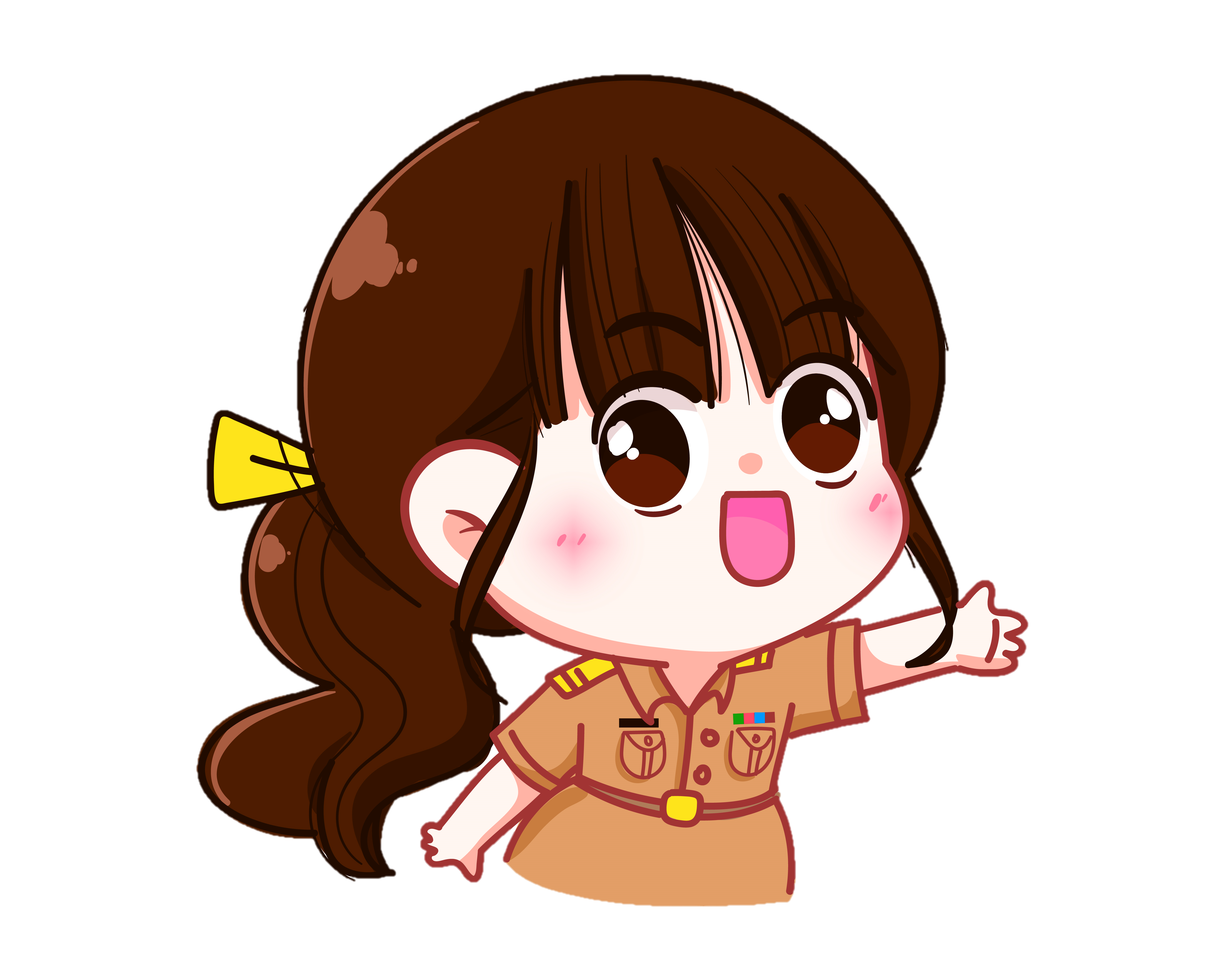 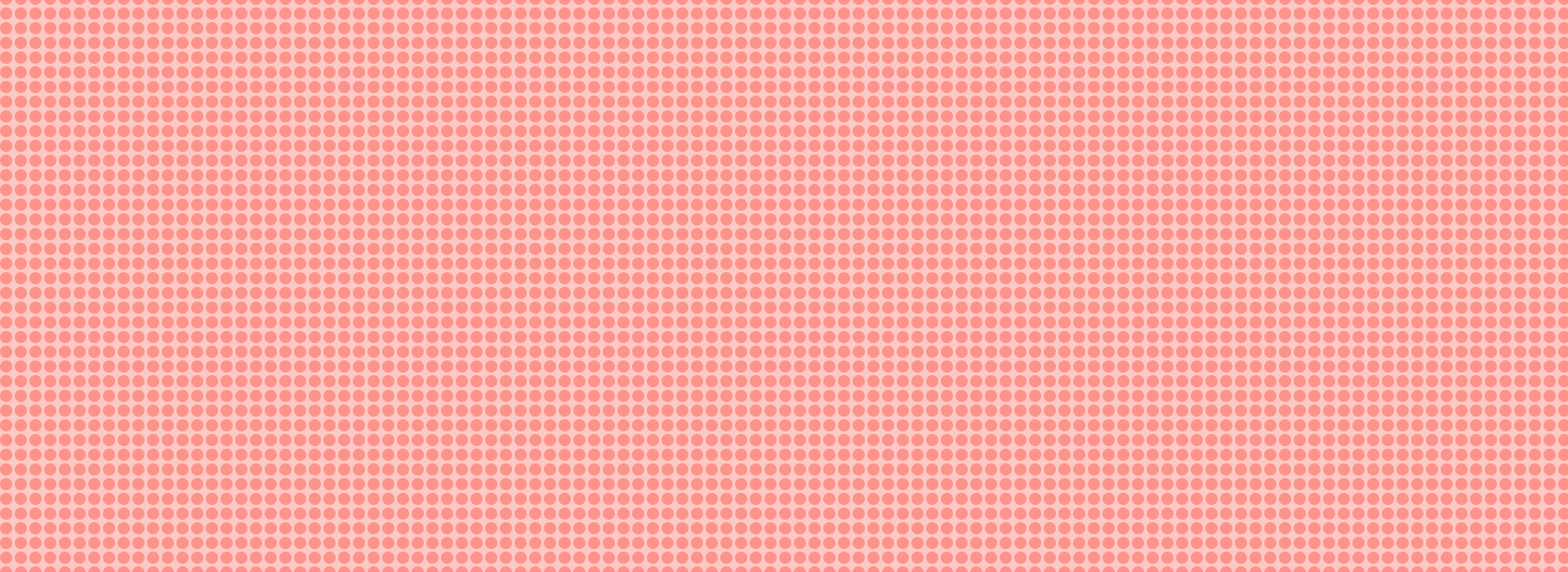 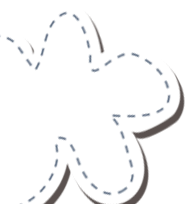 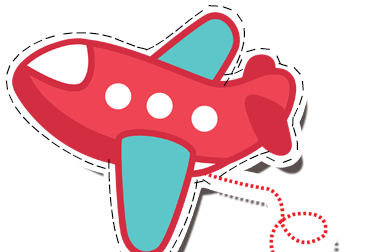 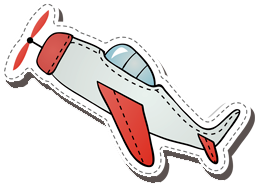 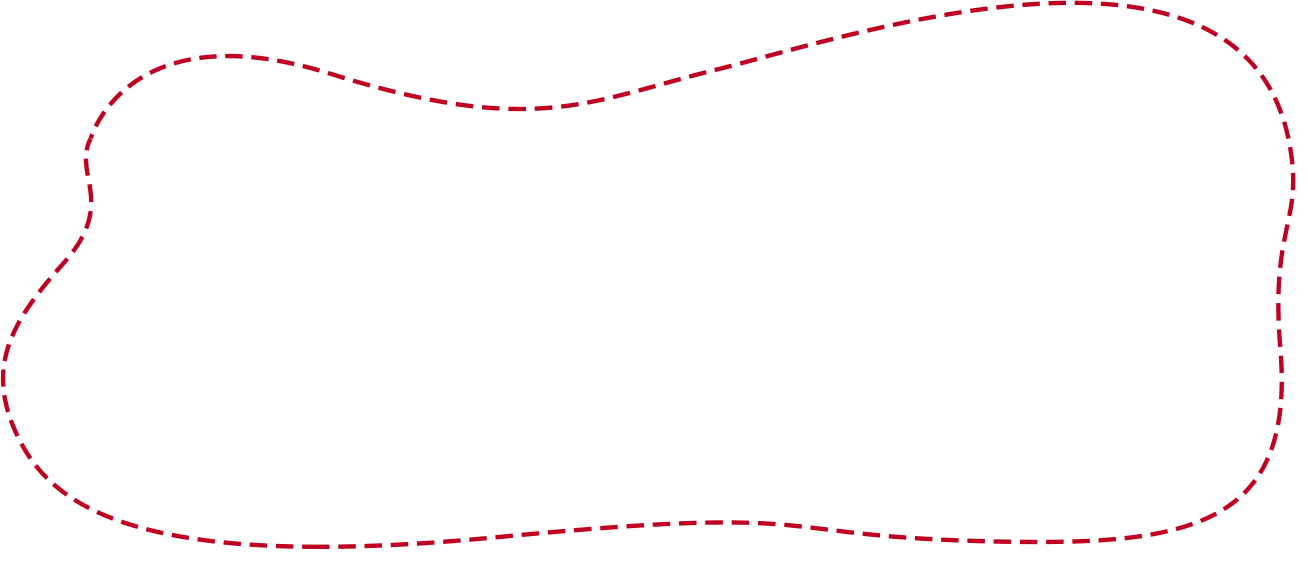 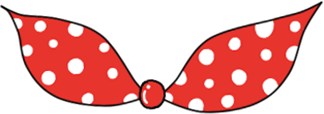 Hoạt động 2:
Hướng dẫn viết câu ứng dụng
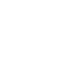 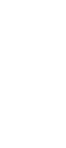 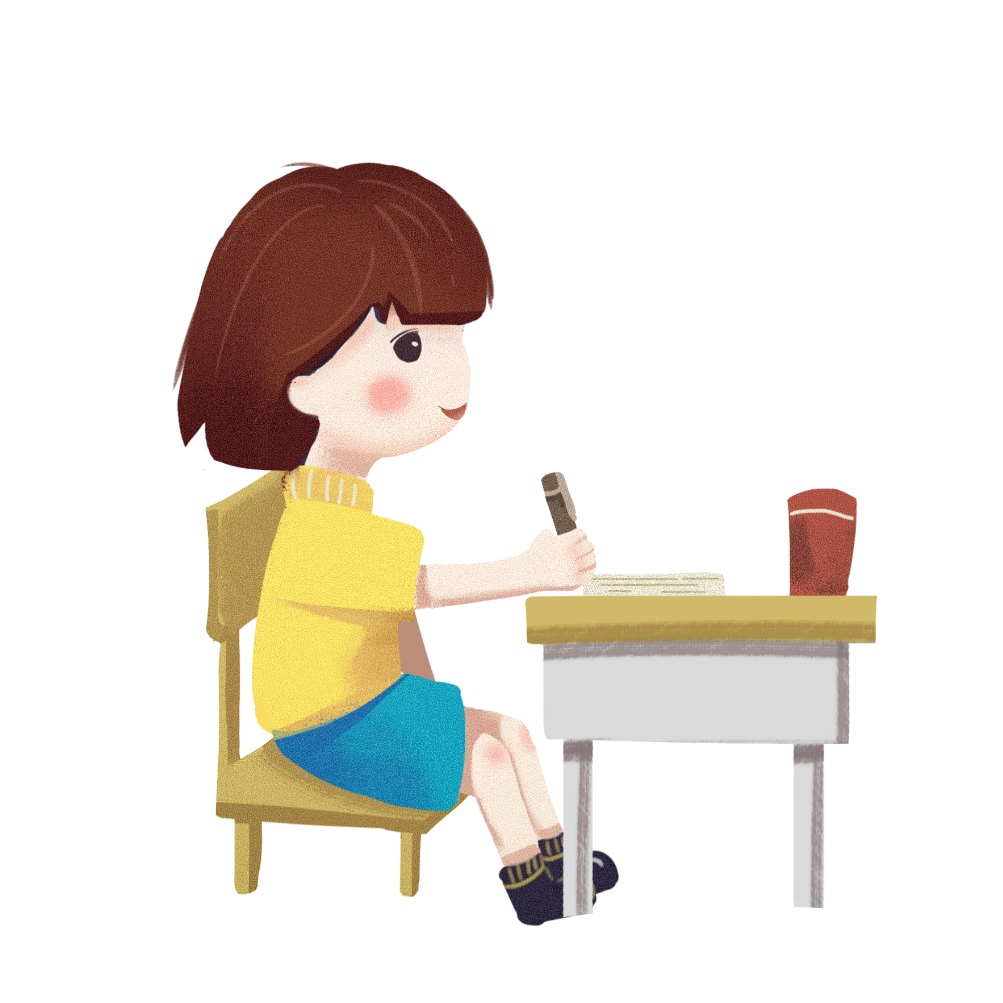 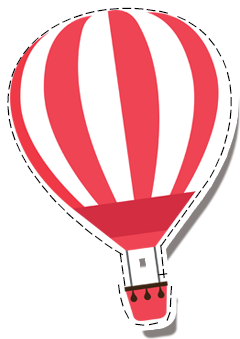 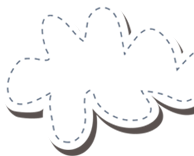 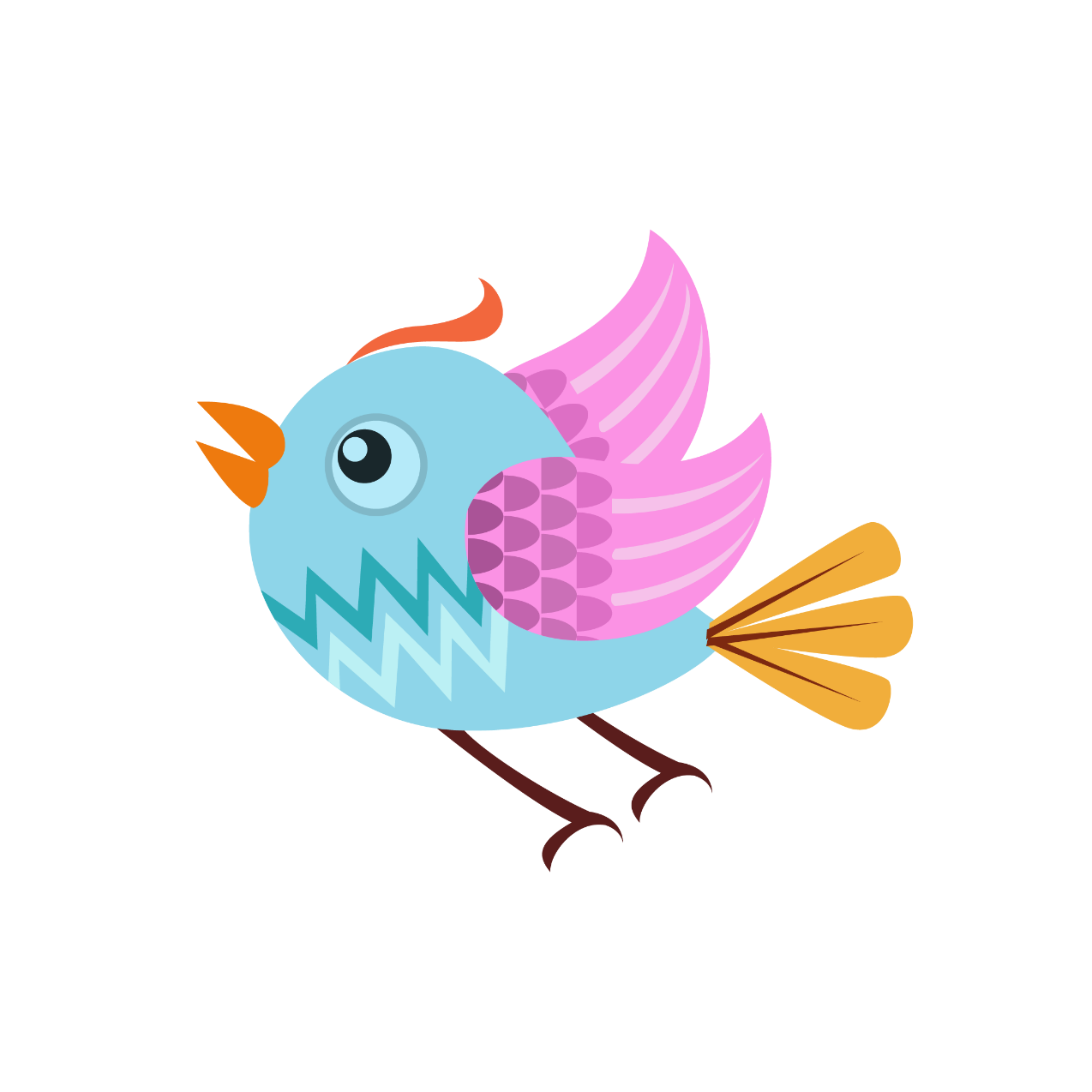 VIẾT ỨNG DỤNG
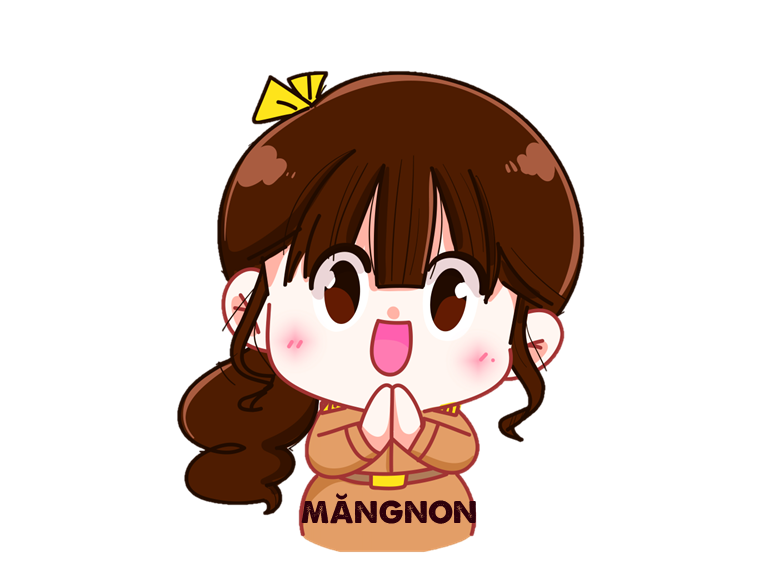 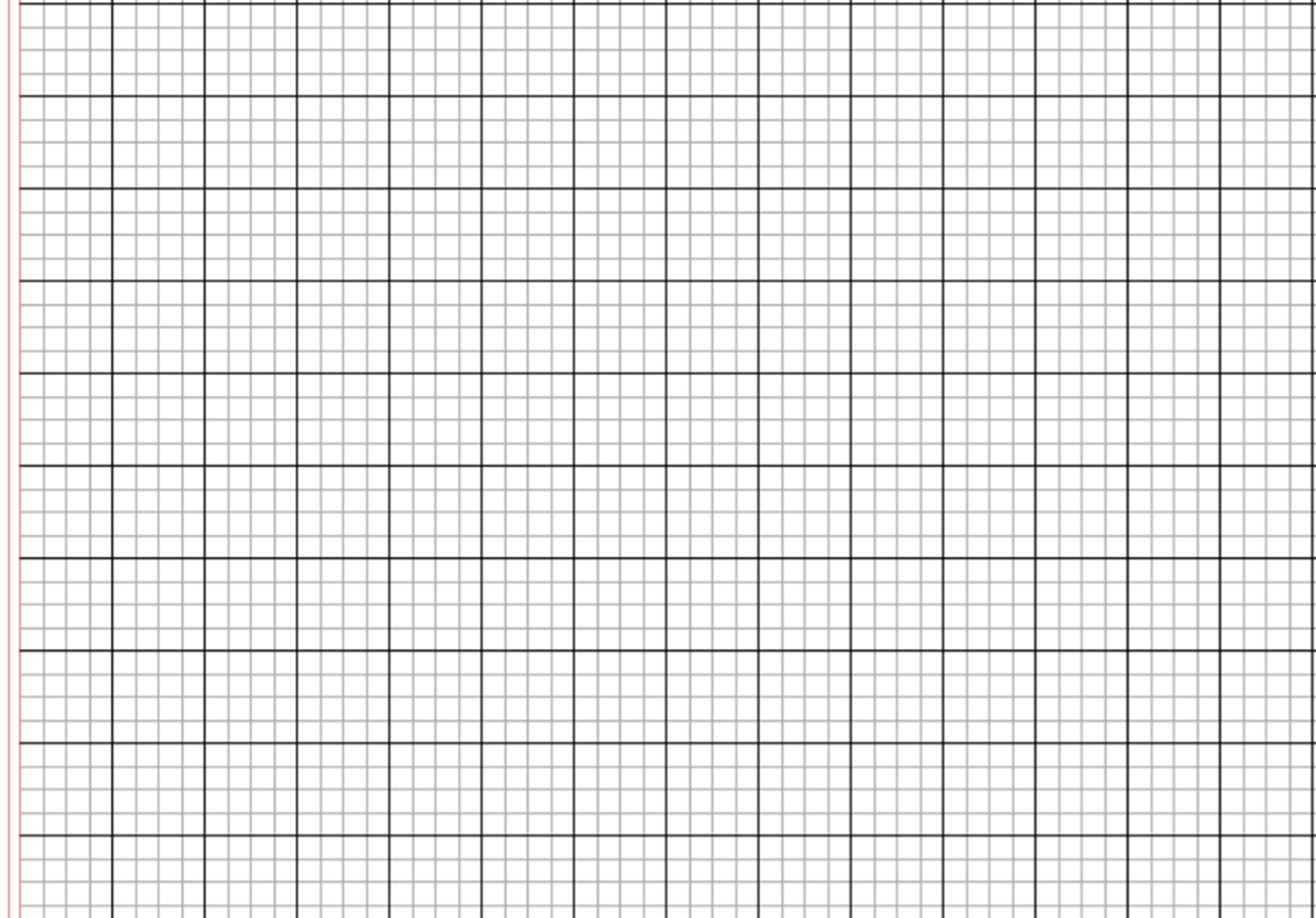 Dung dăng dung dẻ
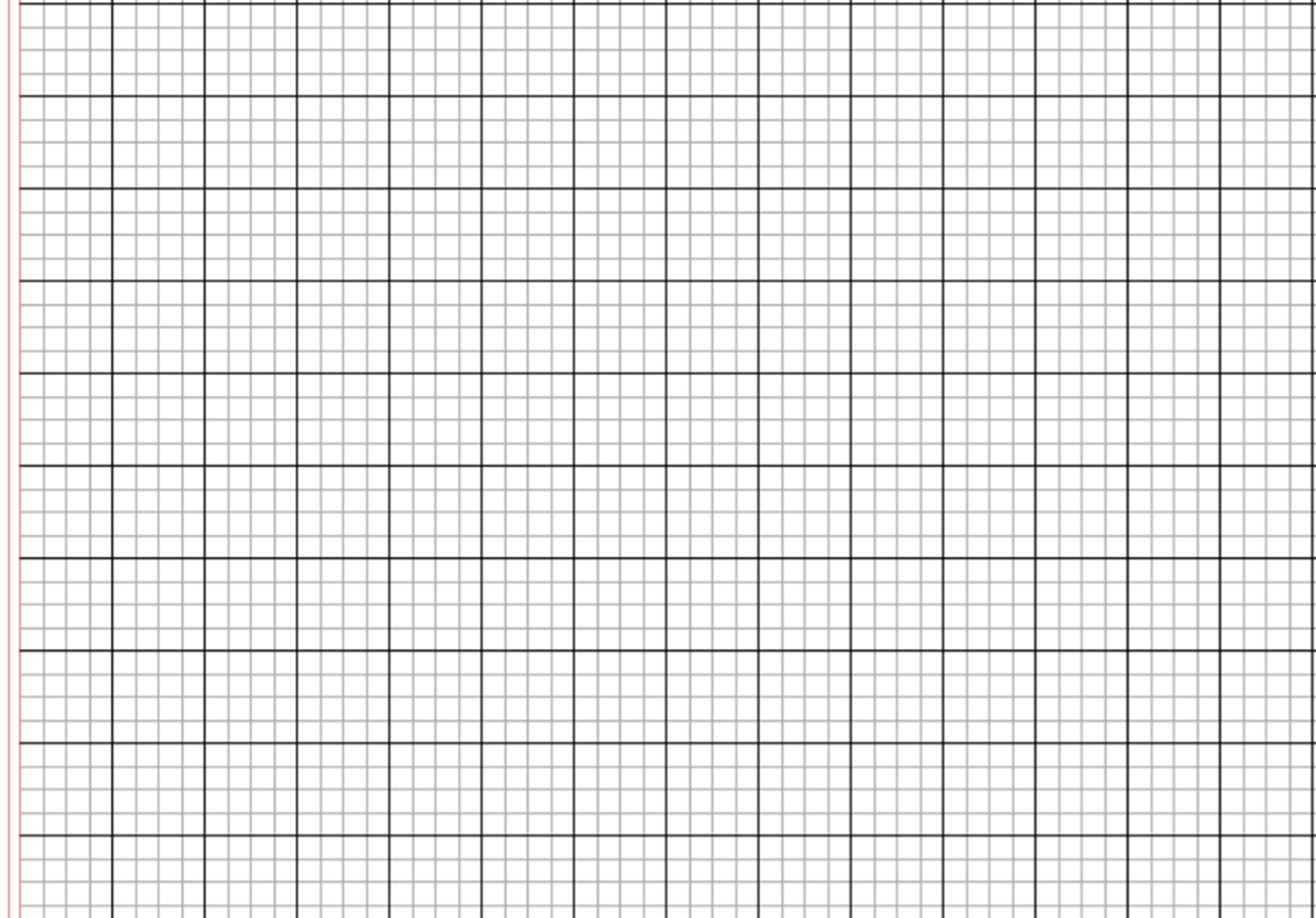 Dắt trẻ đi chơi.
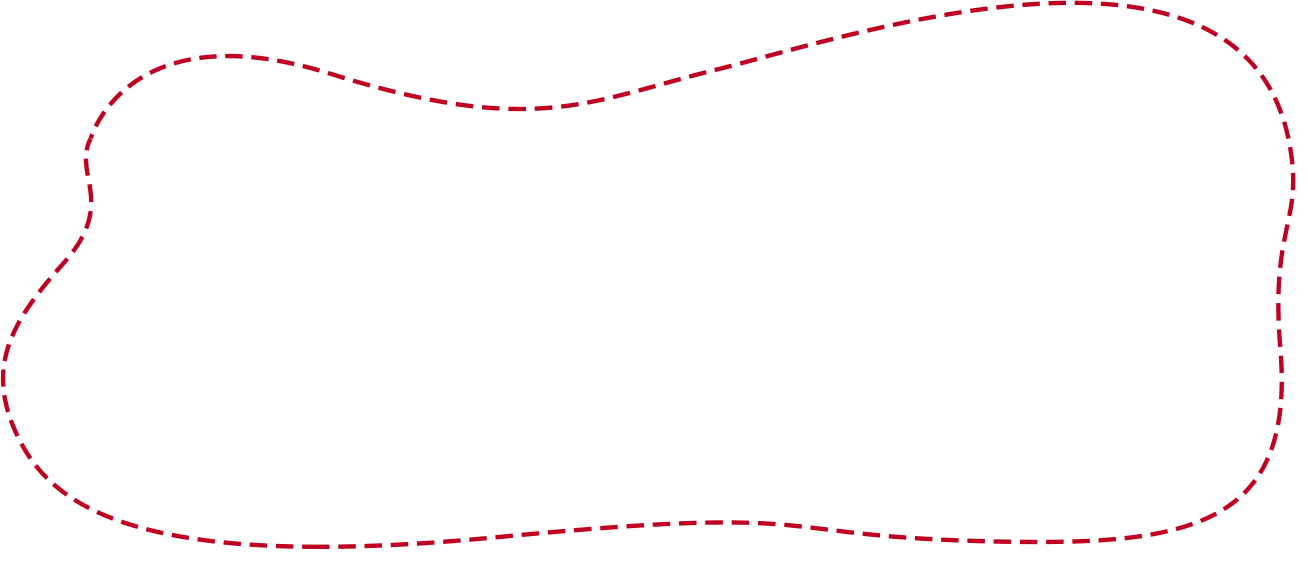 VIẾT ỨNG DỤNG
- Những chữ cái nào được viết hoa?
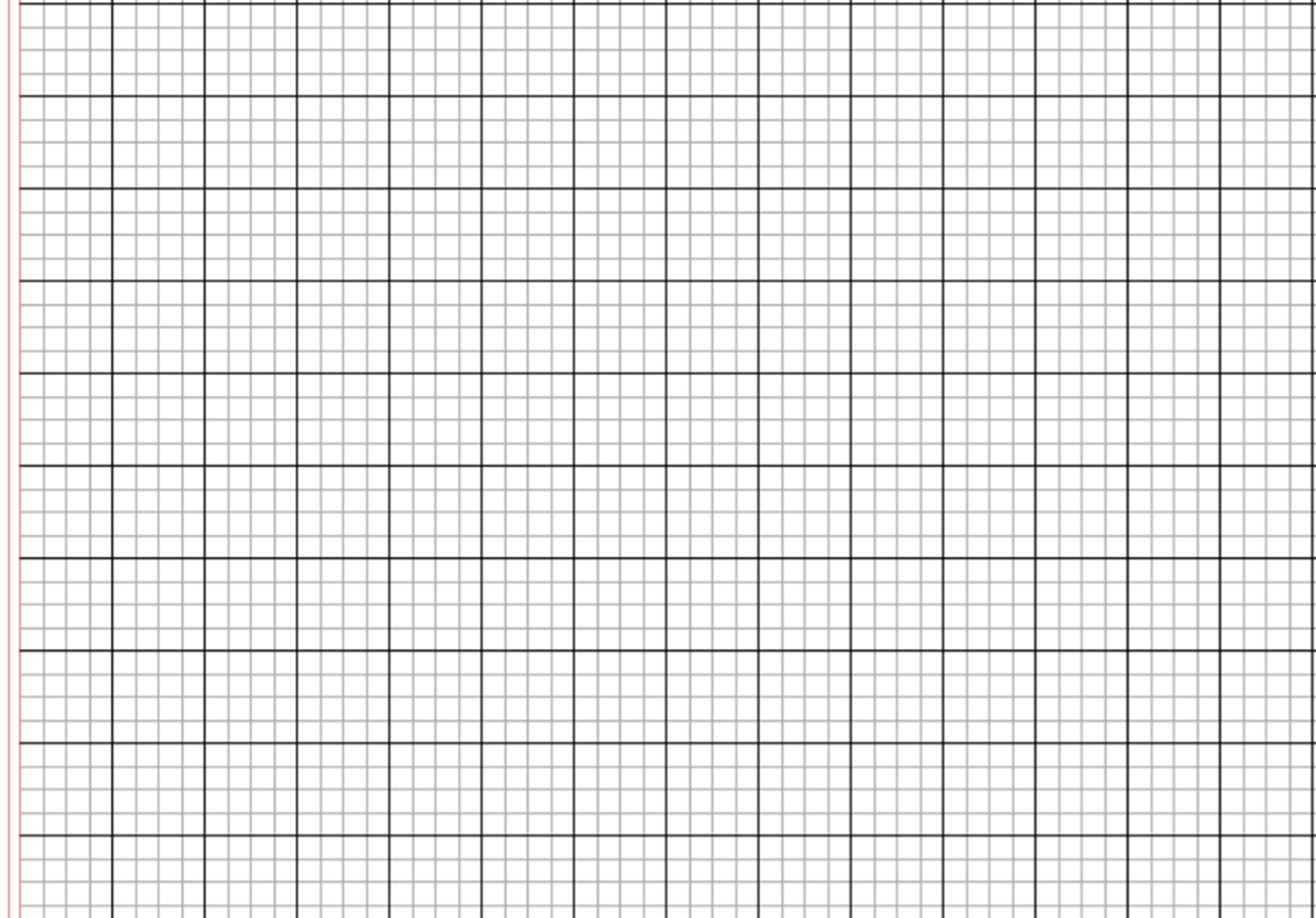 Dung dăng dung dẻ
- Khoảng cách giữa các chữ như thế nào?
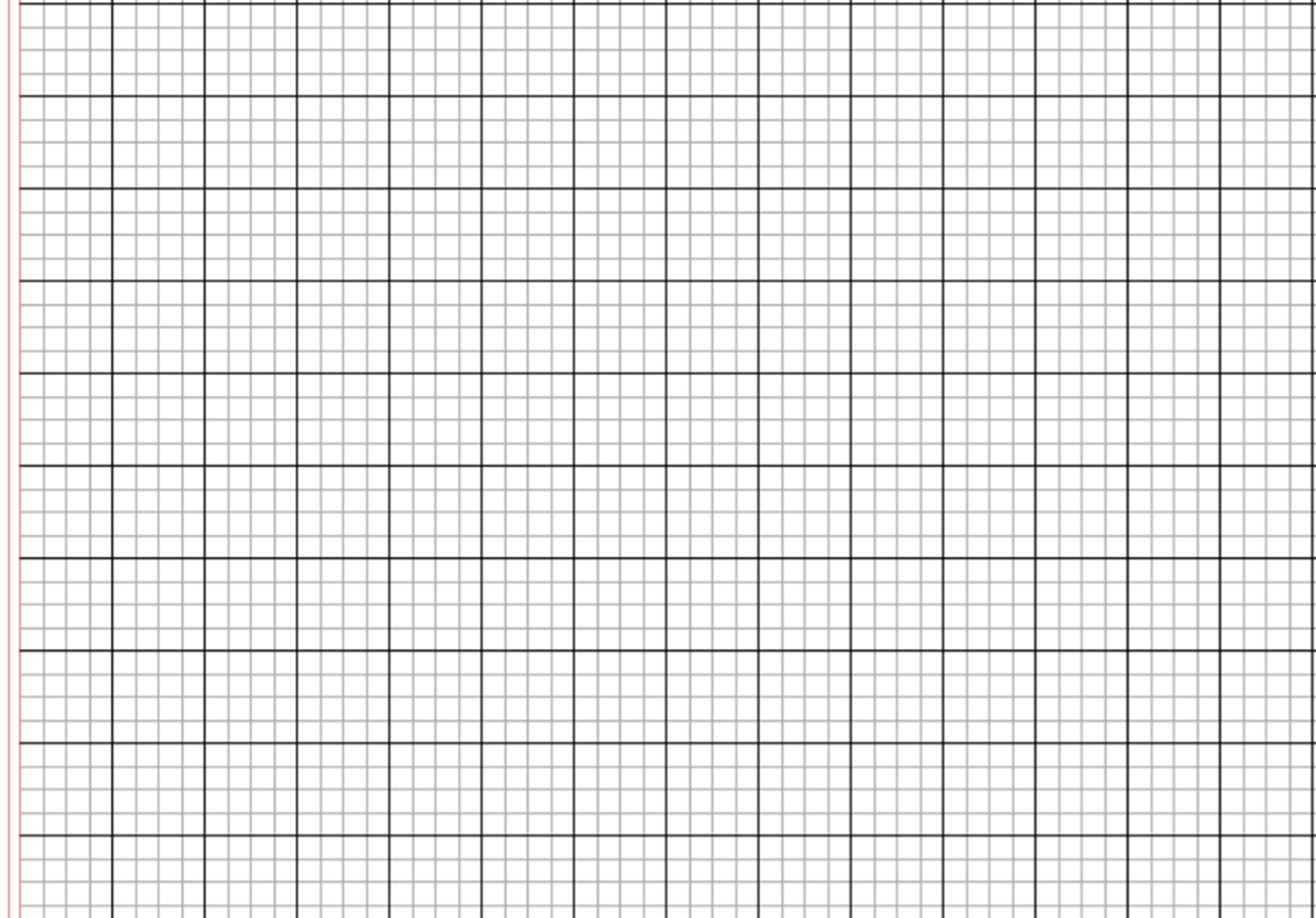 Dắt trẻ đi chơi.
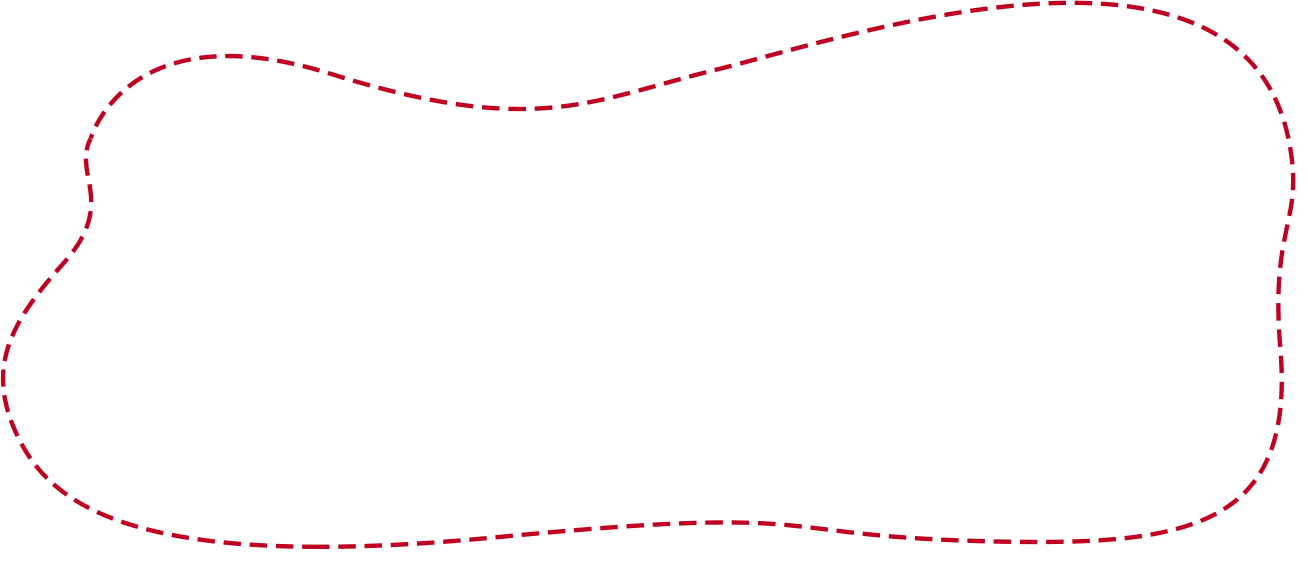 VIẾT ỨNG DỤNG
- Những chữ cái nào cao 2,5 ô li?
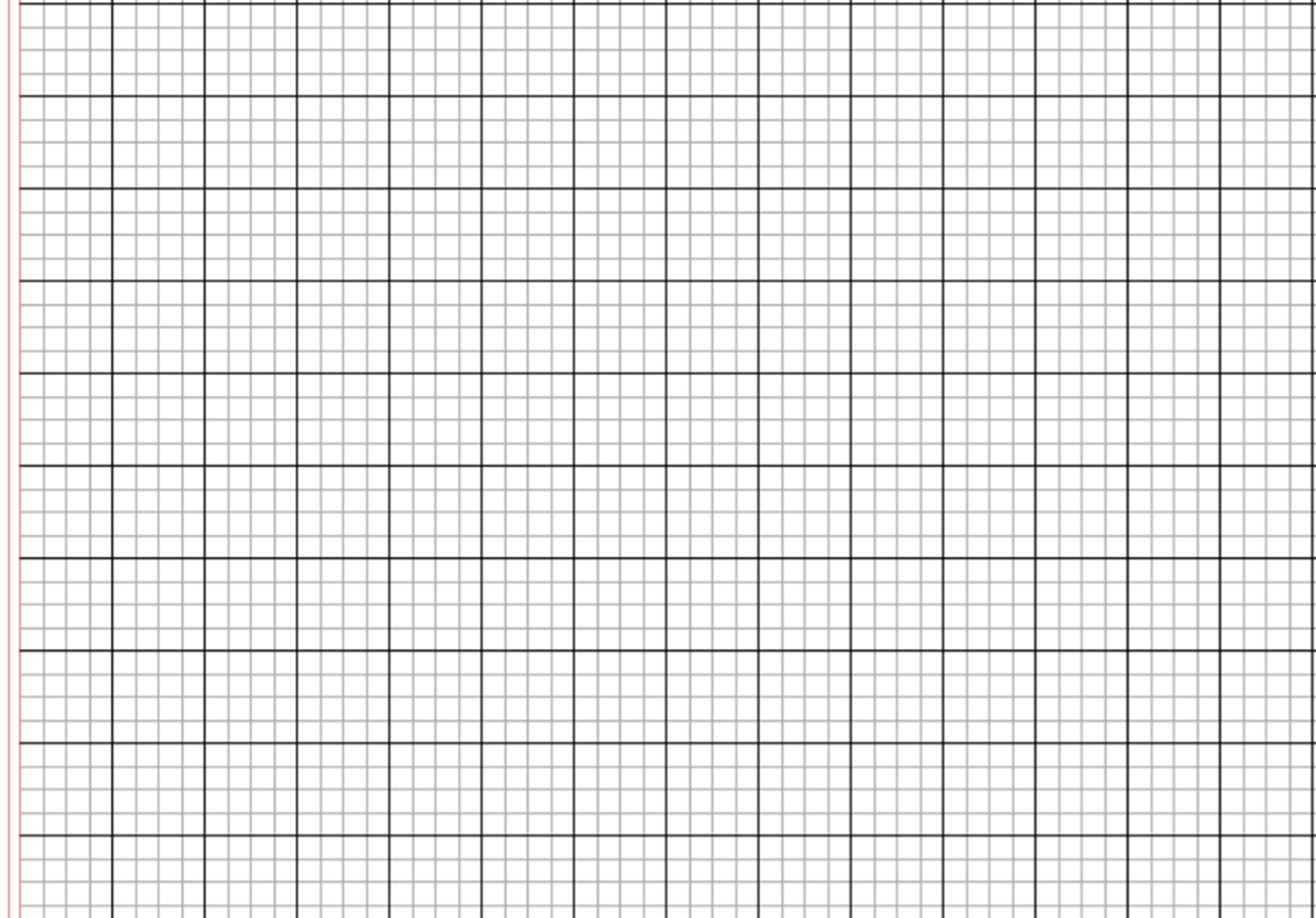 Dung dăng dung dẻ
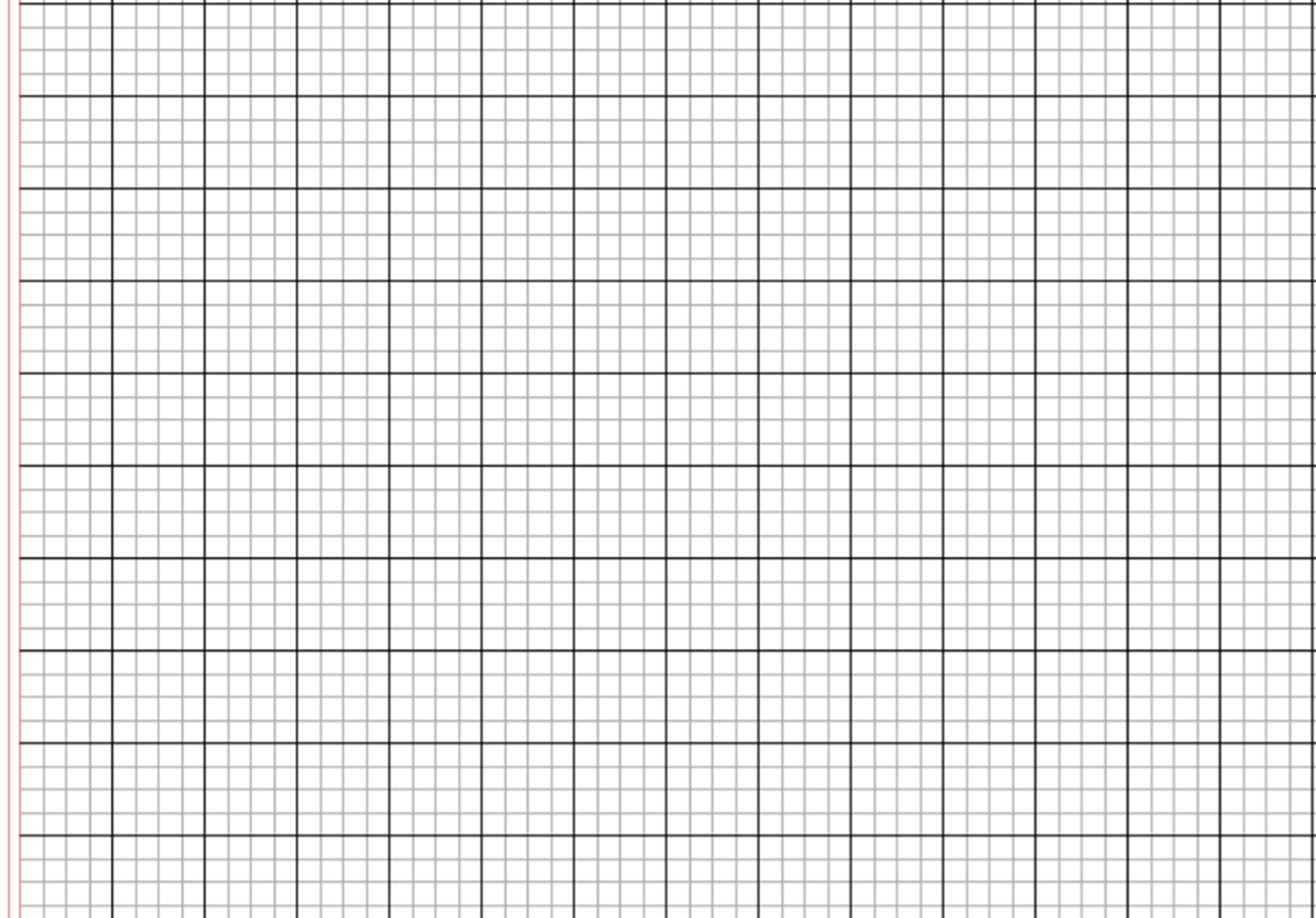 Dắt trẻ đi chơi.
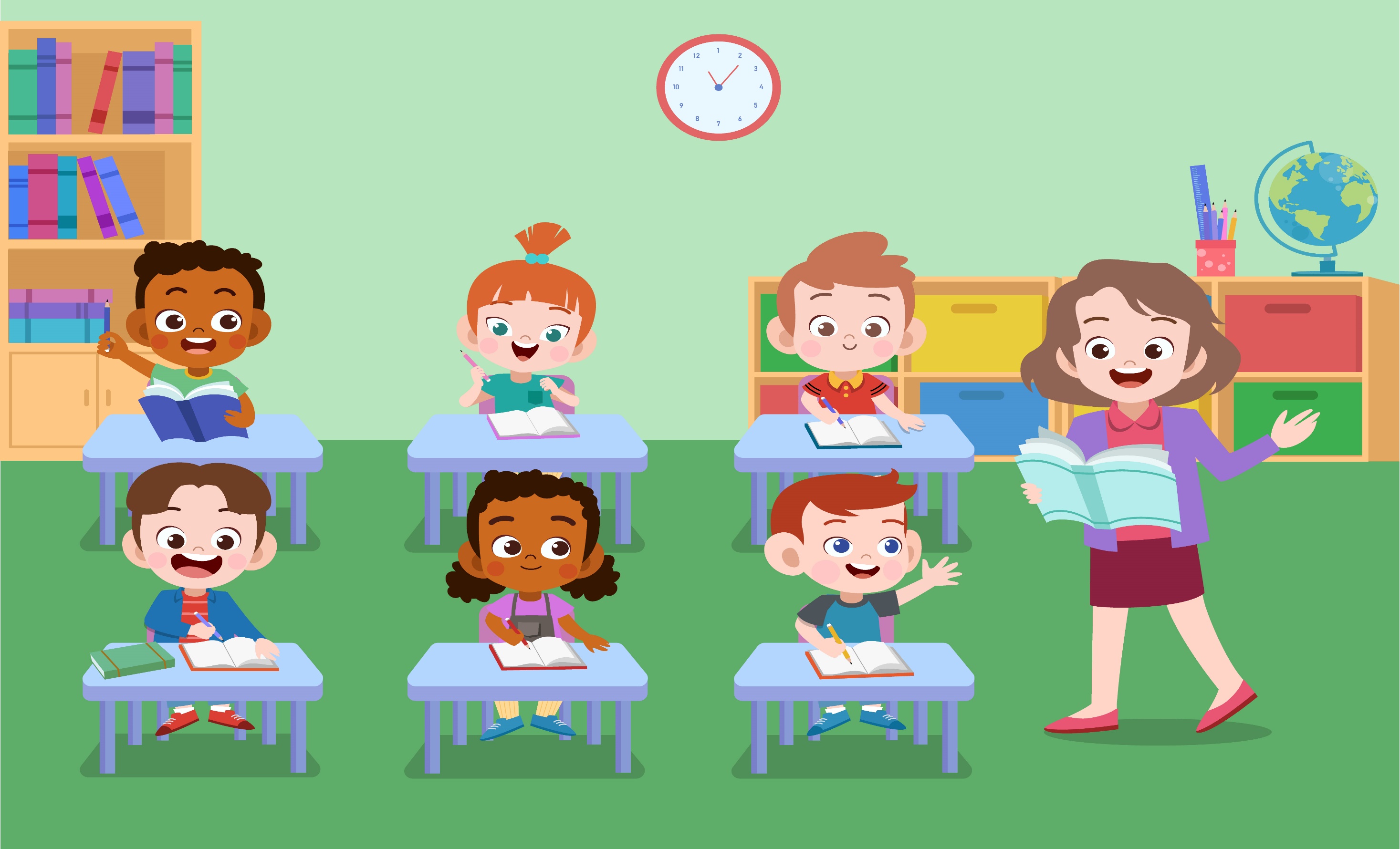 Viết bài vào vở
Viết bài vào vở
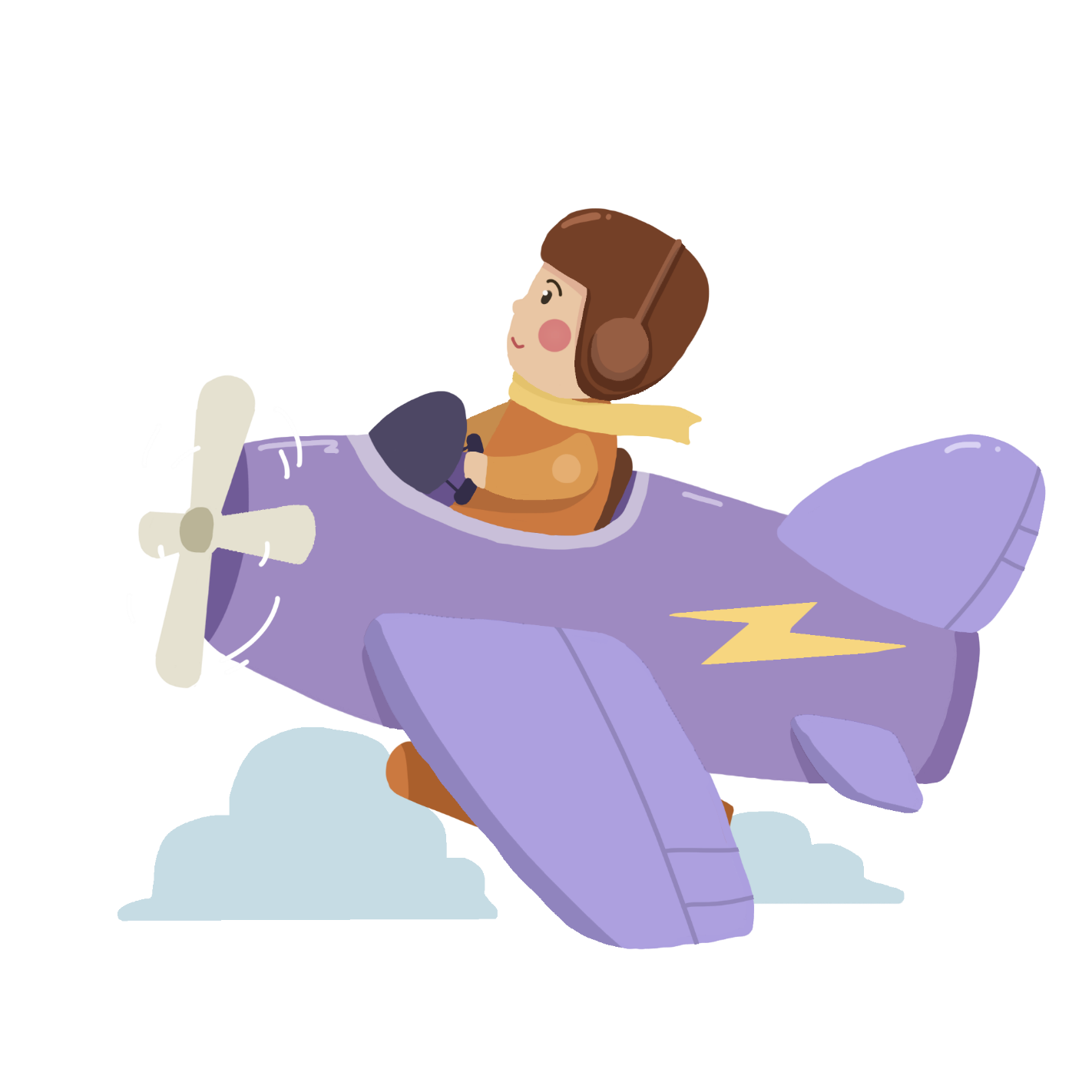 DẶN DÒ
Luyện viết lại chữ hoa D.
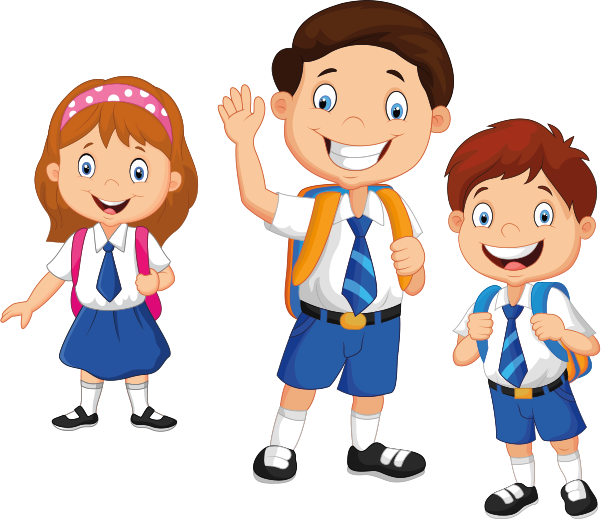 - Chuẩn bị tiết 4.
GIÁO ÁN ĐIỆN TỬ LỚP 4
GIÁO ÁN ĐIỆN TỬ LỚP 2 & LỚP 3
Bộ Kết nối tri thức
Soạn bài giảng yêu cầu các khối lớp
Thiết kế bài giảng E – Learning
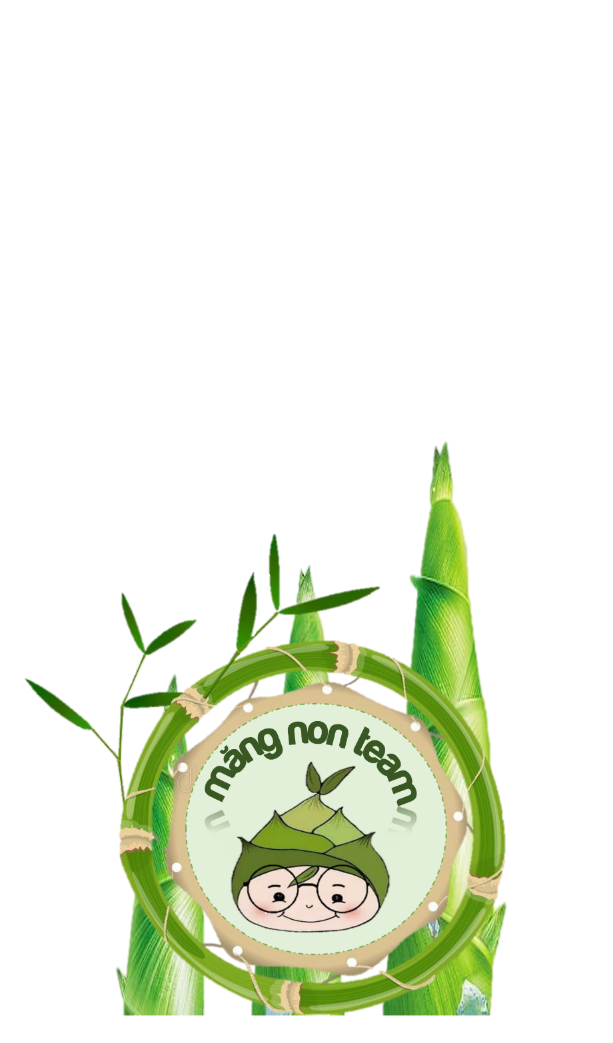 MĂNG NON – TÀI LIỆU TIỂU HỌC 
Mời truy cập: MĂNG NON- TÀI LIỆU TIỂU HỌC/ Facebook
SĐT ZALO : 0382348780 - 0984848929